Bezdrátové sítěProtokoly IEEE802
Bezdrátové senzorické sítě
Lekce 3
Ing. Jiří Ledvina, CSc.
[Speaker Notes: Klepněte a vložte poznámky.]
Druhy bezdrátových sítí
Mobilita
Fixní
mobilní
Šířka pásma
Širokopásmové (wideband, broadband)
Ultra širokopásmové (ultrawideband)
Úzkopásmové (narrowband)
Typ signálu
Rádiové bezdrátové sítě
Optické bezdrátové sítě
Infračervené bezdrátové sítě (IrDa)
Použití
WMAN – Metropolitní sítě
WLAN – Local Area Networks
WPAN – Personal Area Networks
WBAN – Body Area Networks
24.02.2023
Počítačové systémy a sítě
2
Modulace a kódování
Modulace a kódování
Modulace
Amlitudová
Frekvenční
Fázová	
Kódování datového signálu na nosnou vlnu
„key shift“ – modulace, ale datový signál nabývá pouze diskrétních hodnot
24.02.2023
Bezdrátové senzorové sítě
3
Modulace a demodulace
Analogový
signál
v základním
pásmu
Digitální data
Digitální
modulace
Analogová
modulace
vysílač
101101001
Nosná 
frekvence
Analogový 
signál 
v základním 
pásmu
Digitální
data
Analogová
demodulace
synchronizace
přijímač
101101001
Nosná
frekvence
24.02.2023
Bezdrátové senzorové sítě
4
Modulační techniky: ASK, FSK, PSK
Digitální modulace
Digitální data jsou převedena na analogový signál (základní pásmo)
ASK, FSK, PSK – amplitudové, frekvenční, fázové klíčování
Rozdílná spektrální účinnost, výkonová účinnost, robustnost (odolnost)
Analogová modulace
Posunutí střední frekvence signálu v základním pásmu na nosnou frekvenci rádia
Motivace 
Malé antény (např., /4)
Frekvenční multiplex (různé nosné frekvence)
Charakteristiky média (propustné pásmo média)
Základní typy modulací
Amplitudová modulace (AM)
Frekvenční modulace (FM)
Fázová modulace (PM)
24.02.2023
Bezdrátové senzorové sítě
5
Digitální modulace
Modulace digitálním signálem se označuje jako klíčování
Amplitudové klíčování - Amplitude Shift Keying (ASK):
Velmi jednoduché
Malé požadavky na šířku pásma
Velmi náchylné k rušení
Frekvenční klíčování - Frequency Shift Keying (FSK):
Vyžaduje širší pásmo


Fázové klíčování - Phase Shift Keying (PSK):
Složitější 
Odolné vůči rušení
1
0
1
t
1
0
1
t
1
0
1
t
24.02.2023
Bezdrátové senzorové sítě
6
Pokročilé frekvenční klíčování
Šířka pásma potřebná pro FSK závisí na vzdálenosti mezi nosnými frekvencemi
Speciální předběžné výpočty zabraňují náhlým posunům fází
MSK – Minimum Shift Keying 
Bity jsou rozděleny na sudé a liché, doba trvání jednoho bitu se zdvojnásobí (dva bity se uvažují souběžně)
V závislosti na bitových hodnotách (0, 1) a pořadí (sudá, lichá) je zvolena vyšší nebo nižší frekvence, původní nebo invertovaná
Používají se dvě frekvence, jedna je dvojnásobkem druhé. Obě frekvence jsou synchronizovány
Vyšší efektivnosti využití pásma se dosáhne aplikací dolní propusti realizované jako Gaussův filtr 
GMSK (Gaussian MSK), používá se v GSM
24.02.2023
Bezdrátové senzorové sítě
7
Příklad MSK (Minimum Shift Keying)
0
1
1
0
1
0
1
bit
data
sudý	0 1 0 1
sudé bity
lichý	0 0 1 1
signál	h n n hhodnota	-  -  + +
liché bity
1
0
0
1
0
1
1
0
1
0
1
1
0
1
nízká
frekvence
h: vysoká frekvence
n: nízká frekvence
+: originální signál
-:  invertovaný signál
vysoká
frekvence
Bez fázového posuvu!
MSK
signál
t
24.02.2023
Bezdrátové senzorové sítě
8
Q
I
1
0
Q
11
10
I
00
01
Pokročilé fázové klíčování
BPSK (Binary Phase Shift Keying):
Bit s hodnotou 0 je reprezentován sinusovou vlnou
Bit s hodnotou 1 je reprezentován inverzní sinusovou vlnou
Velmi jednoduchá fázová modulace
Ale nízká spektrální účinnost
Robustní, používá se ve satelitních systémech
QPSK (Quadrature Phase Shift Keying):
Dva bity jsou kódovány jako jeden symbol
Symbol určuje posuv fáze sinové vlny
Vyžaduje užší pásmo v porovnání než BPSK
Zato je složitější
Často se také používá přenos relativního, ne absolutního fázového posunu: DQPSK - diferenciální QPSK
A
t
01
11
10
00
Kvadraturní fázové klíčování
24.02.2023
Bezdrátové senzorové sítě
9
Kvadraturní amplitudová modulaceQuadrature Amplitude Modulation
Kvadraturní amplitudová modulace (QAM): kombinuje amplitudovou a fázovou modulaci
Dává možnost kódovat n bitů jedním symbolem
Pro n bitů vyžaduje 2n diskrétních úrovní, pro n=2 je totožná s QPSK (jedna amplituda, dvě fáze)
Bitová chybovost se zvyšuje s n, ale méně v porovnání s podobnými PSK schématy
Příklad: 16-QAM (4 bits = 1 symbol)

Symboly 0011 a 0001 budou mít tutéž fázi φ, ale různou amplitudu a. 
Symboly 0000 a 1000 budou mít různou fázi, ale stejnou amplitudu		
Používá se (používalo) ve standardních modemech s rychlostí přenosu 9600 bit/s
Q
0010
0001
0011
0000
φ
I
a
1000
24.02.2023
Bezdrátové senzorové sítě
10
Širokopásmové a úzkopásmové systémy
Širokopásmové
výsledkem je změna frekvence při modulaci ve „velkém“ rozsahu
malá hustota energie
podle způsobu modulace větší odolnost proti rušení Systémy
Úzkopásmové
výsledkem je změna frekvence při modulaci v „malém“ rozsahu
velká hustota energie
málo odolné vůči rušení
24.02.2023
Bezdrátové senzorové sítě
11
Technologie rozprostřeného spektra
Problémem rádiových přenosů je frekvenčně závislé kolísání (únik), který může vymazat signály úzkého pásma po dobu trvání rušení
Řešení: rozprostřít úzkopásmový signál do širokopásmového signálu s použitím speciálního kódování
Metoda spočívá v násobení signálu širokopásmovým náhodným signálem (pseudonáhodným), kdy výsledkem je širokopásmový signál rušení i širokopásmový signál datový.
rozprostřený 
signál
signál
rušení
výkon
výkon
Rozprostřené 
rušení
Detekce
Na straně
přijímače
f
f
Ochrana proti úzkopásmovému rušení
Vedlejší efekty:
koexistence několika signálů bez dynamické koordinace odolnosti vůči napadení
Alternativy: 
přímá posloupnost (Direct Sequence Spread Spectrum - DSSS), 
frekvenční přeskakování (Frequency hopping Spread Spectrum - FHSS)
24.02.2023
Bezdrátové senzorové sítě
12
Širokopásmové systémy
Širokopásmové systémy
výsledkem je změna frekvence při modulaci ve „velkém“ rozsahu
malá hustota energie
podle způsobu modulace větší odolnost proti rušení
Systémy pracující v rozprostřeném pásmu
Přeskakování mezi frekvencemi (FHSS – Frequency Hopping Spread Spectrum)
Modulace jednotlivých bitů sekvencí změn signálu (DSSS – Direct Sequence Spread Spectrum)
24.02.2023
Bezdrátové senzorové sítě
13
Rozprostřené pásmo
Systémy pracující v rozprostřeném pásmu
modulace jednotlivých bitů sekvencí změn signálu (DSSS – Direct Sequence Spread Spectrum)
větší vnímavost k odrazům a šumu
menší odolnost vůči šumu a interferencím
24.02.2023
Bezdrátové senzorové sítě
14
Rozprostřené pásmo
Systémy pracující v rozprostřeném pásmu
přeskakování mezi frekvencemi (FHSS – Frequency Hopping Spread Spectrum)
Hedy Lamarr, George Antheil (1942) – secret communication system.
lepší odolnost proti rušení – výběr kanálu, menší vliv šumu, lepší odolnost vůči odrazům
změna kanálu je pseudonáhodná (použití při utajení)
dále se dělí na systémy
s rychlou změnou kanálu (bit se přenáší na více kanálech)
s pomalou změnou kanálu (na jednom kanále se přenáší několik bitů)
24.02.2023
Bezdrátové senzorové sítě
15
Řízení torpéd
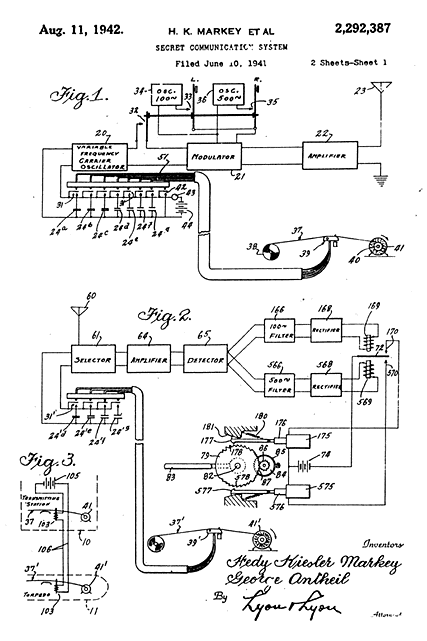 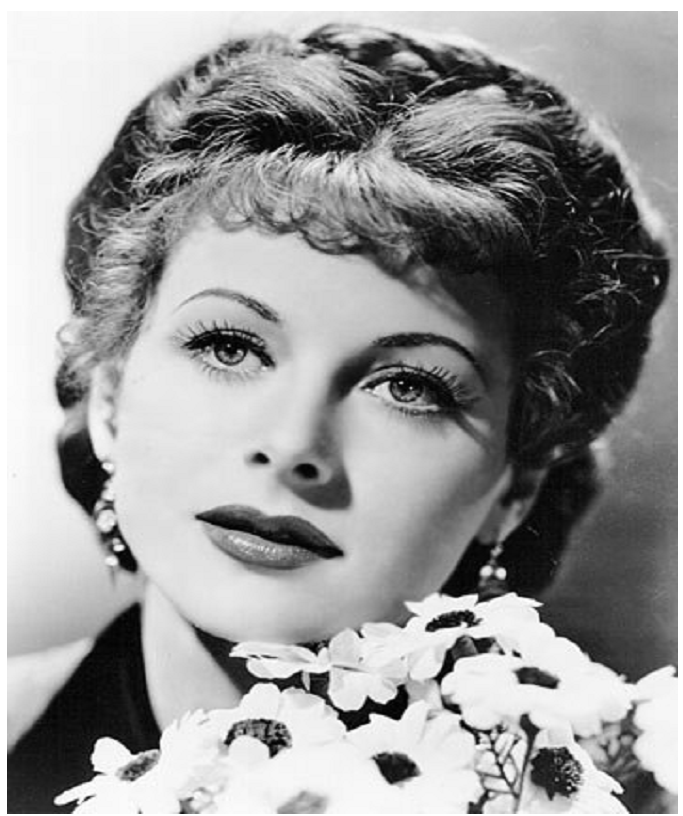 24.02.2023
Bezdrátové senzorové sítě
16
Multiplexování
Metody sdílení kanálu
TDMA – Time Division Multiple Access
FDMA – Ferquency Division Multiple Access
CDMA – Code Division Multiple Access
synchronní CDMA, ortogonální vektory (a*b = 0)
asynchronní CDMA, pseudonáhodné kódy (pseudošum) PN
24.02.2023
Bezdrátové senzorové sítě
17
Multiplexování
Multiplexování ve čtyřech dimenzích
Prostor - space (si)
Čas - time (t)
Frekvence - frequency (f)
Kód - code (c)

Cíl: vícenásobné využití sdíleného média
Important: guard spaces needed!
kanály ki
k1
k2
k3
k4
k5
k6
c
c
t
t
s2
s1
f
f
c
t
s3
f
24.02.2023
Bezdrátové senzorové sítě
18
Frekvenční multiplexFrequency Division Multiplex (FDM)
Rozdělení celého spektra na úzká frekvenční pásma
Kanál má k dispozici některé z pásem spektra k dispozici po celou dobu
Výhody:
Není třeba dynamické koordinace
Pracuje též s analogovými signály
k1
k2
k3
k4
k5
k6
c
Nevýhody:
Ztráta pásma při nerovnoměrném rozložení provozu
Nepružný
Mezery mezi frekvenčními kanály
f
t
24.02.2023
Bezdrátové senzorové sítě
19
Časový multiplexTime Division Multiplex (TDM)
Kanál má k dispozici po určitou dobu celé kmitočtové spektrum
Výhody:
Pouze jeden přenos médiem po celou dobu
Vysoká propustnost i pro mnoho uživatelů

Nevýhody:
Je třeba přesné časové synchronizace
k1
k2
k3
k4
k5
k6
c
f
t
24.02.2023
Bezdrátové senzorové sítě
20
Časový a frekvenční multiplexTime and frequency multiplex
Kombinace obou metod
Kanál získá určité frekvenční pásmo na určitou dobu
Výhody:
Lepší ochrana proti napadení
Ochrana proti selektivnífrekvenční interferenci
Vyšší rychlost přenášení datve srovnání s kódovým multiplexem
Nevýhody:
Potřeba přesné koordinace
k1
k2
k3
k4
k5
k6
c
f
t
24.02.2023
Bezdrátové senzorové sítě
21
Kódový multiplexCode Division Multiplex (CDM)
Každý kanál má přidělen unikátní kód
Všechny kanály používají celé spektrum po celou dobu
Výhody:
Efektivní využití pásma
Není třeba synchronizace a koordinace
Dobrá ochrana proti interferenci a odposlouchávání
Nevýhody:
Nižší rychlost přenosu uživatelských dat
Složitější generování signálu
Realizováno technologií rozprostřeného spektra
k1
k2
k3
k4
k5
k6
c
f
t
24.02.2023
Bezdrátové senzorové sítě
22
Antény: izotropní zářič
Vyzařování a příjem elektromagnetických vln, připojení vodičů k radiovému přenosu
Izotropní vyzařování: stejné vyzařování do všech směrů (ve třech dimenzích) – jedná se pouze o teoretickou referenční anténu
Reálné antény mají vždy stranový efekt (vertikálně nebo horizontálně) 
Vyzařovací diagram: měření vyzařování v okolí antény
z
y
z
Ideální izotropní vyzařování
y
x
x
24.02.2023
Bezdrátové senzorové sítě
23
Antény: jednoduché dipóly
Reálné antény nejsou izotropní zářiče, ale např. dipóly délky /4  na střechách automobilů nebo /2 ideální (Herzův) dipól – délka a tvar antény je úměrný vlnové délce
/4
/2
y
y
z
Jednoduchý dipól
x
z
x
Pohled ze strany (rovina xy)
Pohled shora (rovina xz)
Pohled ze strany (rovina zy)
Příklad: Vyzařovací diagram ideálního dipólu

Zesílení: maximální výkon ve směru hlavního laloku ve srovnání s výkonem izotropního zářiče (se stejným průměrným výkonem)
24.02.2023
Bezdrátové senzorové sítě
24
Antény: směrové a sektorové
Často používané pro mikrovlnné spoje nebo základnové stanice pro mobilní telefony
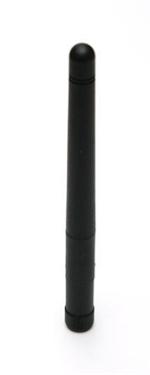 y
y
z
Směrová anténa
x
z
x
Pohled ze strany (rovina zy)
Pohled ze strany (rovina xy)
Pohled shora (rovina xz)
z
Zisk: 17 dBi
Horizontálně 120°
Vertikálně 14°
Sektorová anténa
z
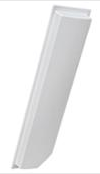 x
x
Pohled shora, 3 sektory
Pohled shora, 6 sektorů
24.02.2023
Bezdrátové senzorové sítě
25
Rozšíření počtu antén
Seskupení dvou a více antén
Pole antén s více prvky
Zvýšení počtu antén
Přepínání antén, výběr antény
Přijímač si vybírá anténu s největším výkonem
Spojení více antén
Spojení výstupních výkonů s cílem získat větší zesílení
Aby se předešlo rušení signálu, je třeba antény sfázovat
/2
/2
/4
/2
/4
/2
+
+
zem
24.02.2023
Bezdrátové senzorové sítě
26
Dosah šíření signálu
Dosah pro vysílání
Umožnění komunikace
Malá chybovost
Dosah pro detekci
Je možná detekce signálu
Není možná komunikace
Dosah pro rušení
Signál nemůže být detekován
Signál se přidává k šumu pozadí
vysílač
vysílání
vzdálenost
detekce
rušení
24.02.2023
Bezdrátové senzorové sítě
27
Šíření signálu
Signál se ve volném prostoru šíří jako světlo (přímočaře)
Výkon na straně přijímače klesá se čtvercem vzdálenosti (1/d²), kde d je vzdálenost mezi vysílačem a přijímačem
Přijímaný výkon je ovlivňován
útlumem (závisí na frekvenci)
zastíněním
Odrazem od velkých překážek
Lom v závislosti na hustotě média
Rozptylem na malých překážkách
Difrakcí na ostrých hranách
rozptyl
lom
difrakce
odraz
zastínění
24.02.2023
28
Bezdrátové senzorové sítě
Šíření signálu více směry
Signál mezi vysílačem a přijímačem může díky odrazům, rozptylu a difrakci procházet různými cestami
Časový rozptyl: signál je rozptýlen v čase (různá zpoždění) 
To vede k interferenci mezi sousedními symboly, Inter Symbol Interference (ISI)
Signál dosáhne přijímač přímo a fázově posunutý 
Zkreslený signál v závislosti na fázi různých částí
odraz
Impulzy 
z více směrů
(více cest)
Ztracené
 impulzy
Vysílaný signál
rozptyl
Přijímaný signál
24.02.2023
Bezdrátové senzorové sítě
29
Vlivy mobility
Charakteristiky kanálu se mění v závislosti na čase a místě
Mění se cesta signálu
Mění se zpoždění různých částí signálu
Mění se fáze různých částí signálu
To vede k rychlým změnám přijímaného výkonu (krátkodobý únik)

Další změny
Vzdálenost k vysílači
Překážky během cesty
Pomalé změny průměrného přijímaného výkonu (dlouhodobý únik)
Dlouhodobý
 únik signálu
výkon
t
Krátkodobý únik signálu
24.02.2023
Bezdrátové senzorové sítě
30
Útlum způsobuje ztrátu spojení
Efekt útlumu: intenzita přijímaného signálu je funkcí vzdálenosti d mezi vysílačem a přijímačem
Rovnice pro výpočet útlumu pro volný prostor (Friis free-space equation)
Určuje intenzitu signálu ve vzdálenosti d relativně vzhledem k referenční vzdálenosti d0 < d pro kterou je síla signálu známa  
d0 je dostatečná vzdálenost od zdroje, kde se pole vysílače mění pomalu a závisí na technologii antény
24.02.2023
Bezdrátové senzorové sítě
31
Obecný výraz pro útlum
Pro silnější útlum se volí exponent ztráty γ > 2
Přepsáno do logaritmické podoby (v dB)
24.02.2023
Bezdrátové senzorové sítě
32
Standardy IEEE802.x
IEEE 802.11 – Wireless LAN (WLAN)
IEEE 802.15 – Wireless PAN (WPAN)
IEEE 802.16 – Wireless MAN (WMAN)
IEEE 802.18 – RR-TAG (Radio Regulatory)
IEEE 802.19 – koexistence 
IEEE 802.20 – Wireless mobility 
IEEE 802.22 – Wireless Regional Area networks (WRAN)
24.02.2023
Bezdrátové senzorové sítě
33
Proprietární sítě
Home Area Networks (HAN)
ZigBee – ZigBee Aliance
Bluetooth
Wibree
Wimedia
WiHART
ISA100
24.02.2023
Bezdrátové senzorové sítě
34
IEEE 802.11 – Wireless LAN (WLAN)
IEEE 802.11 – původní síť, ISM pásmo 2,4GHz, 2Mb/s, DSSS, FHSS
IEEE 802.11a – 5GHz, 54Mb/s, OFDM
IEEE 802.11b – 2,4GHz, 11Mb/s, DSSS, až 12km
IEEE 802.11g – 2,4GHz, 54Mb/s, OFDM
IEEE 802.11n – 2,4 nebo 5GHz, 600Mb/s, MIMO OFDM
IEEE 802.11y – 3,7GHz, 54Mb/s (USA)
IEEE 802.11ac – 2,4 a zároveň 5GHz, 1Gb/s, MU-MIMO, OFDM
24.02.2023
Bezdrátové senzorové sítě
35
IEEE 802.15 – Wireless PAN (WPAN)
IEEE 802.15.1 - Bluetooth
IEEE 802.15.2 – koexistence WPAN (802.15) a WLAN (802.11) 
IEEE 802.15.3 – HR WPAN – vysokorychlostní WPAN
IEEE 802.15.4 – LR WPAN – nízkorychlostní WPAN
IEEE 802.15.5 – rozšíření pro smyčkové sítě
IEEE 802.15.5e – MBAN – Medical BAN
IEEE 802.15.6 – WBAN – Body Area Networks
IEEE 802.15.7 – VLC – Visible Light Communications
IEEE 802.15.8 – PCS – Personal Space Communication
24.02.2023
Bezdrátové senzorové sítě
36
IEEE 802.15.1 – Bluetooth
Laciná síť použitelná pro malé vzdálenosti
Propojení PC s telefony a dalšími zařízeními
Přenos dat i multimédií
Založeno na Piconet – 1 master, 7 slave, jeden kanál
Scatternet – propojení sítí Piconet
Add-hoc síť, šifrování
BLE – Bluetooth Low Energy
24.02.2023
Bezdrátové senzorové sítě
37
Verze Bluetooth
Bluetooth v 1.2
720 kb/s
Zpětně kompatibilní V1.1
Bluetooth v 2.0
1.4 Mb/s
Zpětně kompatibilní V1.2
Bluetooth v 2.1
2 Mb/s
Zpětně kompatibilní V1.2
Bluetooth v 3.0
24 Mb/s
Zpětně kompatibilní V2.1
Bluetooth v 4.0
24 Mb/s
Zpětně kompatibilní V3.0
Bluetooth v 4.1
1 Mb/s
Zpětně kompatibilní předchozím verzím
Bluetooth v 5.0
Poslední specifikace
Zahrnuje klasické Bluetooth i BLE (Bluetooth Low Energy)
24.02.2023
Počítačové systémy a sítě
38
Bluetooth Low Energy
Původně Bluetooth Smart, WPAN
SIG – Bluetooth Special Interest Group
Malá spotřeba, nízká cena, podpora mnoha zařízení a OS
Použití
Zdraví, sport a fitness, bezpečnost, průmysl
Připojení do Internetu, senzory, baterie
Standard: Bluetooth 4.2 core specification
Frequency: 2.4GHz (ISM)
Dosah: 50-150m (Smart/BLE)
Přenosová rychlost: 1Mbps (Smart/BLE)
24.02.2023
Bezdrátové senzorové sítě
39
IEEE 802.15.2 koexistence 802.15.4 a 802.11
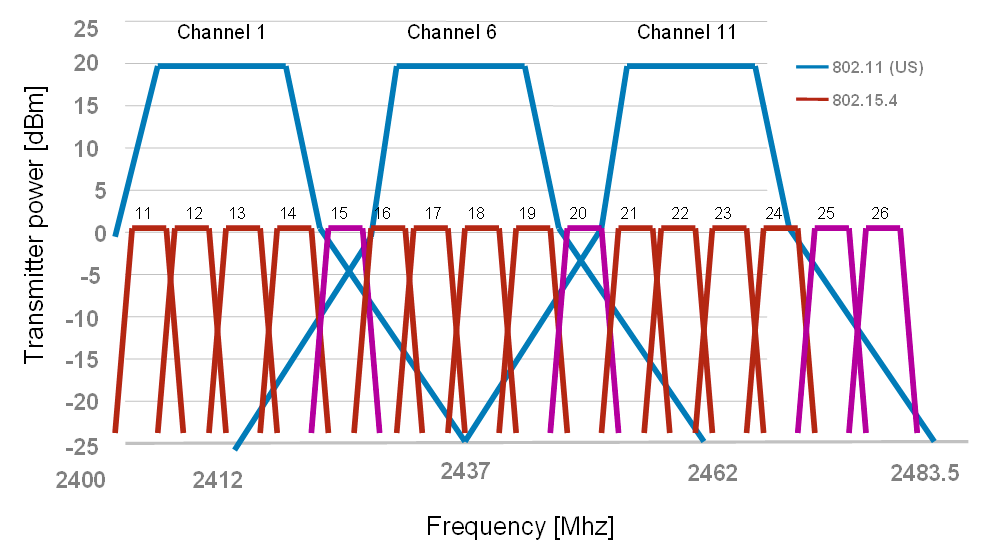 24.02.2023
Bezdrátové senzorové sítě
40
Protokol IEEE 802.15.4Low Rate WPAN
Fyzická a linková úroveň
požadavky na malou spotřebu, malý výkon
ISM pásma, 2,4GHz, 16 kanálů po 250kb/s
DSSS, 4 bity, 32bitové ortogonální sekvence (modulační rychlost 2Mb/s)
rozdělování pásma – beecon rámec
24.02.2023
Bezdrátové senzorové sítě
41
Protokol IEEE 802.15.4
Hvězdicová síť
Koordinátor- kořen stromu
Beacon režim
Normální režim
24.02.2023
Bezdrátové senzorové sítě
42
Protokol IEEE 802.15.5eMedical BAN - MBAN
Nositelné aplikace
starost o zdraví
EEG, teplota, ...
Implantovatelné aplikace
neurostimulátory
pacemaker, čerpadlo na léky, měření cukru
kapsulární endoskopie
Vlastnosti
malý výkon, malý dosah (do 3m)
v okolí těla jedno nebo více zařízení
24.02.2023
Bezdrátové senzorové sítě
43
IEEE 802.15.5e – MBANMedical BAN
Základní požadavky
24.02.2023
Bezdrátové senzorové sítě
44
IEEE 802.15.6 – BANBody Area Networks
rozlehlost 2 až 5m
hustota sítí 2 až 4 na m2
počet zařízení max 100
propustnost max 100Mb/s
výkon 1mW na Mb/s a vzdálenost 1m
výkonné režimy uspání
vzdálené buzení
bezpečnost
komunikace bod-bod i bod-multibod
zajištění QoS, garantovaná šířka pásma
24.02.2023
Bezdrátové senzorové sítě
45
IEEE 802.15.8 Personal Space Communication
Založeno 1/2010
Personal Space (osobní prostor) je definován jako fyzický nebo virtuální prostor, který člověk považuje psychologicky za svůj
Pro tento standard je definován jako fyzický prostor, ve kterém jsou zařízení ovládána osobou nebo pro osobu a nebo komunikace mezi zařízeními v tomto prostoru.
Spojení mezi osobou a zařízením nebo mezi zařízeními v osobním prostoru jsou spojená s osobou.
Probíhají bez intervence člověka
Veřejný prostor obsazený jednou osobou (jeden osobní prostor)
Veřejný prostor obsazený více osabami (více osobních prostorů)
24.02.2023
Bezdrátové senzorové sítě
46